GGY464
KONUT FİNANSMANI VE YÖNETİMİ
Dr. Hüseyin YURDAKUL
Ankara Üniversitesi UBF Gayrimenkul Geliştirme ve Yönetimi Bölümü
Konut Finansmanı
Hukuki Altyapı
Konut Finansmanı Kurumları
Menkul Kıymetler
2
Hukuki Altyapıya İlişkin Düzenlemeler
Konut Finansmanı Sisteminin oluşturulması amacıyla,
Sermaye Piyasası Kanunu
İcra İflas Kanunu
Tüketiciyi Koruma Kanunu
Finansal Kiralama Kanunu
Toplu Konut Kanunu
Muhtelif Vergi Kanunları
düzenleme bulunmaktadır.
Ayrıca, ayni haklar, tapu kayıt sistemleri, konut değerleme sistemi, kredi standartları ve çeşitli sigorta (hayat, deprem, tapu ve ipotek) iyileştirme veya yeni düzenleme yapılmıştır.
3
Hukuki Altyapıya İlişkin Düzenlemeler
Sermaye Piyasası Kanunu (SPKn)
Konut finansmanının tanımı
Konut finansmanı kuruluşları
Konut finansmanı araçları
Konuta dayalı menkul kıymetler
Konut Finansmanı Fonu veya
İpotek Finansmanı Kuruluş çıkarabilir
İpotek teminatlı menkul kıymetler
Konut Finansmanı Kuruluşları veya
İpotek Finansmanı Kuruluş çıkarabilir
Kira sertifikaları
Varlık kiralama şirketleri
Gayrimenkul sertifikaları
4
Hukuki Altyapıya İlişkin Düzenlemeler
Tüketicinin Korunması Kanunu (TKKn)
Bireylerin değişken faizli ipotekli konut kredisi kullanabilmesinin yasal zemini oluşturulmuş
Sabit faizli ipotekli konut kredisinde erken ödeme ücreti alınabilmesinin yasal zemini oluşturulmuş
Kredi kullanımı sırasında kredi kullananın aydınlatılmasına yönelik kredi verene yükümlülükler getirilmiş-Sözleşme Öncesi Bilgi Formu
Kredi verenin, kredi kullananın birbirini takip eden en az iki ödemede temerrüde düşmesi durumunda borcun tümünün ifasını talep hakkı
Kredi veren, ayıplı konutlarda, satıcı ve diğer sorumlularla birlikte tüketiciye karşı, kredi tutarı kadar, 1 yıl sorumlu
Kredinin belirli bir konutun satın alınması veya belirli bir satıcı ile imzalanan sözleşme şartı ile verilmesi durumunda, konutun zamanında veya hiç teslim edilmemesi durumunda, kredi tutarı kadar sorumlu
5
Hukuki Altyapıya İlişkin Düzenlemeler
İcra İflas Kanunu (İİKn)
İpotek teminatlı alacakların takip süreci hızlandırılarak taşınmazın nakde dönüşüm süresi kısaltılmış
‘Rehinle temin edilmiş bir alacağın öncelikle rehinin paraya çevrilmesi yoluyla takip edilebileceğini’ öngörülen genel kurala istisna getirilerek ‘İpotekle temin edilmiş alacağın takibinde önce haciz yoluna başvurabilme seçeneği’ getirilmiş
Diğer
Gayrimenkul değerleme mesleği düzenlenmiş
Türkiye Değerleme Uzmanları Birliği kurulmuş
6
Gayrimenkul Piyasası Finansal Kurumları
Kurumsal bir yapıya sahip olan konut finansmanı sistemlerinin vazgeçilmez unsuru, piyasayı işlevsel hale getiren finansal kuruluşlardır.
Konut Piyasası Kurumları
Tüzel Kişiliği Olan
Tüzel Kişiliği Olmayan
Gayrimenkul Yatırım Fonu
Konut Finansmanı Fonu
Varlık Finansmanı Fonu
Konut Finansmanı Kuruluşu
İpotek Finansmanı Kuruluşu
Gayrimenkul Yatırım Ortaklığı
Varlık Kiralama Şirketi
Gayrimenkul Değerleme Kuruluşu
7
Konut Finansmanı Kuruluşu
SPKn Madde 57/II
Konut finansmanı kapsamında doğrudan tüketiciye kredi kullandıran ya da finansal kiralama yapan bankalar
BDDK tarafından konut finansmanı faaliyetinde bulunması uygun görülen finansal kiralama şirketleri ve finansman şirketleri
8
İpotek Finansmanı Kuruluşu (İFK)
SPKn Madde 60/I
Konut ve varlık finansmanı kapsamında, türleri ve nitelikleri Kurulca belirlenen varlıkların devralınması, devredilmesi, devralınan varlıkların yönetimi ve varlıkların teminat olarak alınması ve SPK’ca uygun görülen diğer faaliyetlerin yerine getirilmesi amacıyla kurulan anonim ortaklıklardır.
Şu anda herhangi bir kurulmuş İFK bulunmuyor. Ancak bankaların ortak olduğu Birleşik İpotek Finansmanı Kuruluşu kurulma aşamasındadır.
9
İpotek Finansmanı Kuruluşu (İFK)
İFK’ların Temel Fonksiyonu:
Konut finansmanı kurumlarına likidite imkanı sağlamak
Konut finansmanı kurumlarının konut kredilerini satın alarak
Konut finansmanı kurumlarına konut kredilerini teminat alarak kredi sağlayarak
Menkul kıymetleştirme
Konut finansmanı fonu
İpoteğe dayalı menkul kıymetler 
İpotek teminatlı menkul kıymetler
III-60.1 sayılı İpotek Finansmanı Kuruluşlarına İlişkin Esaslar Hakkında Tebliğ
İpotek finansmanı kuruluşlarına ve bu kuruluşların faaliyetlerine ilişkin esaslar
İFK’ların teminat olarak aldığı veya teminat olarak gösterdiği varlıklara ilişkin özel koruma hükümleri vardır.
10
Gayrimenkul Yatırım Ortaklığı (GYO)
III-48.1 sayılı Gayrimenkul Yatırım Ortaklıklarına İlişkin Esaslar Tebliği
GYO, mevzuat ile belirlenmiş usul ve esaslar dahilinde, gayrimenkuller, gayrimenkul projeleri, gayrimenkule dayalı haklar, altyapı yatırım ve hizmetleri, sermaye piyasası araçları, Takasbank para piyasası ve ters repo işlemleri, TL cinsinden vadeli mevduat veya katılma hesabı, yabancı para cinsinden vadeli ve vadesiz mevduat veya özel cari ve katılma hesapları ile iştirakler ve SPK’ca belirlenecek diğer varlık ve haklardan oluşan portföyü işletmek amacıyla paylarını ihraç etmek üzere kurulan ve SPKn’nun 48’inci maddesinde sınırı çizilen faaliyetler çerçevesinde olmak kaydı ile izin verilen diğer faaliyetlerde bulunabilen sermaye piyasası kurumudur.
11
Gayrimenkul Yatırım Ortaklığı (GYO)
Tebliğ’in 22’nci maddesinde yapacağı işler sayılmıştır.
GYO’lar inşaat işlerini kendileri üstlenemezler.
Hiçbir surette otel, hastane, alışveriş merkezi, iş merkezi, ticari parklar, ticari depolar, konut siteleri, süper marketler ve bunlara benzer nitelikteki gayrimenkulleri ticari maksatla işletemez ve bu amaçla personel istihdam edemezler.
Kendi personeli vasıtasıyla portföye konu olan veya olacak projeler hariç olmak üzere başka kişi ve kuruluşlara proje geliştirme, proje kontrol, mali fizibilite, yasal izinlerin takibi ve buna benzer hizmetler veremezler.
Sürekli olarak kısa vadeli gayrimenkul alım satımı yapamazlar.
12
Gayrimenkul Yatırım Ortaklığı (GYO)
GYO’lar ihtiyaç duydukları alanlarda portföyleriyle ilgili olarak dışarıdan danışmanlık, işletmecilik, inşaat, portföy yönetimi ve benzeri hizmetler alabilirler.
Portföyden veya portföye alım satımlar ve kiralamalar ile yılsonu portföy varlıklarına değerleme raporu almaları zorunludur.
GYO’lar, portföylerinde değerleme yaptırılması gereken her bir varlık için aynı GDŞ’den üst üste en fazla üç yıl hizmet alabilirler. Üç yıllık sürenin dolmasından veya herhangi bir nedenle hizmet alımına ara verilmesinden sonra ortaklığın aynı GDŞ’den tekrar hizmet alabilmesi için en az iki yılın geçmesi zorunludur.
GYO’lar gayrimenkul sertifikası ve varlık teminatlı menkul kıymet ihraç edebilir.
GYO kazançları kurumlar vergisinden istisnadır.
13
Gayrimenkul Değerleme Kuruluşları (GDŞ)
III-62.3 sayılı Sermaye Piyasasında Faaliyette Bulunacak Gayrimenkul Değerleme Kuruluşları Hakkında Tebliğ
Sermaye Piyasasında Gayrimenkul Değerleme Faaliyeti: Sermaye piyasası mevzuatına tabi ortaklıklar, ihraççılar ve sermaye piyasası kurumlarının, sermaye piyasası mevzuatı kapsamındaki işlemlerine konu olan gayrimenkullerin, gayrimenkul projelerinin veya gayrimenkullere bağlı hak ve faydaların belli bir tarihteki muhtemel değerinin SPK düzenlemeleri ve SPK’ca kabul edilen değerleme standartları çerçevesinde bağımsız ve tarafsız olarak takdir edilmesi
Gayrimenkul Değerleme Kuruluşu: Bu Tebliğ uyarınca sermaye piyasasında gayrimenkul değerleme hizmeti vermek üzere SPK’ca yetkilendirilen şirketi
14
Gayrimenkul Değerleme Kuruluşları (GDŞ)
Değerleme Kadrosu: GDŞ’de tam zamanlı olarak istihdam edilen gayrimenkul değerleme uzmanlarını ve sorumlu değerleme uzmanlarını,
Gayrimenkul Değerleme Uzman Yardımcısı: Değerleme mesleğini öğretmek, yetiştirmek ve tecrübe kazandırmak amacıyla, gayrimenkul değerleme uzmanları refakatinde değerleme faaliyetlerinde bulunmak üzere GDŞ tarafından istihdam edilen, asgari 4 yıllık üniversite mezunu, Gayrimenkul Değerleme Lisansına sahip olan ancak gayrimenkul değerleme uzmanı olmak için gereken tecrübe şartlarını henüz taşımayan gerçek kişiler
GDŞ nezdinde, değerleme kadrosunun en az %10’u kadar gayrimenkul değerleme uzman yardımcısı istihdam edilmesi zorunludur.
15
Gayrimenkul Değerleme Kuruluşları (GDŞ)
Gayrimenkul Değerleme Uzmanı: GDŞ tarafından değerleme kadrosunda gayrimenkul değerlemesi yapmak üzere tam zamanlı olarak istihdam edilen veya sözleşme imzalamak suretiyle kuruluşa dışarıdan değerleme hizmeti sağlayan, asgari 4 yıllık üniversite mezunu, gayrimenkul değerlemesi alanında en az 3 yıllık tecrübesi bulunan ve Gayrimenkul Değerleme Lisansına sahip olan gerçek kişiler.
Sorumlu Değerleme Uzmanı: GDŞ’nin ödenmiş sermayesinde asgari %10 oranında pay sahibi olan, gayrimenkul değerleme uzmanı sayılmak için belirtilen şartların tamamını taşıyan, gayrimenkul değerlemesi alanında en az 5 yıl tecrübesi olan, GDŞ adına değerleme faaliyetlerini kişisel sorumluluğu ile yürüten ve GDŞ adına değerleme raporlarını tek başına imzalamaya yetkili olan gayrimenkul değerleme uzmanı.
16
Gayrimenkul Değerleme Kuruluşları (GDŞ)
Esas sözleşme değişiklikleri ve sorumlu değerleme uzmanı olmak için yapılan pay devirlerinde SPK izni gerekmektedir.
GDŞ’ler Tebliğde belirtilen faaliyetler dışında emlak komisyonculuğu dahil başka bir faaliyette bulunamazlar.
Gayrimenkul değerleme uzmanları;
Aynı anda birden fazla GDŞ’de istihdam edilemezler, ortak olamazlar, başka sermaye piyasası kurumlarında ortak veya yönetici olamazlar,
Meslekleri ile ve meslek onurlarıyla bağdaşmayan davranışlarda bulunamazlar,
Mesleki uzmanlıklarının dışında yer alan ve özel ihtisas ve tecrübe gerektiren varlıkların değerleme faaliyetlerini üstlenemezler,
Değerleme hizmeti verdikleri, müşterisi konumunda olan ortaklıklarda ve iştiraklerinde her ne unvanla olursa olsun aradan 2 yıl geçmedikçe görev alamazlar,
Mesleki özen ve titizlik kuralları kapsamında gerekli zamanı ayıramayacakları değerleme hizmetlerini kabul edemezler,
Emlak komisyonculuğu faaliyetinde bulunamazlar.
17
Varlık Kiralama Şirketleri (VKŞ)
SPKn Madde 61/II (III-61.1 sayılı Kira Sertifikaları Tebliği)
VKŞ’ler münhasıran kira sertifikası ihraç etmek üzere kurulan anonim ortaklıklardır.
VKŞ, SPK tarafından uygun görüş verilen esas sözleşmesinde belirtilen faaliyetler dışında herhangi bir ticari faaliyetle uğraşamayacağı gibi sahip olduğu varlıklar ve haklar üzerinde esas sözleşmesinde izin verilenler hariç olmak üzere, üçüncü kişiler lehine hiçbir ayni hak tesis edemez ve bunları kira sertifikası sahiplerinin menfaatlerine aykırı bir şekilde kiralayamaz veya devredemez.
 Kira sertifikaları itfa edilinceye kadar, varlık kiralama şirketinin portföyünde yer alan varlıklar ve haklar, ihraççının yönetiminin veya denetiminin kamu kurumlarına devredilmesi hâlinde dahi teminat amacı dışında tasarruf edilemez, rehnedilemez, teminat gösterilemez, kamu alacaklarının tahsili amacı da dâhil olmak üzere haczedilemez, iflas masasına dâhil edilemez, ayrıca bunlar hakkında ihtiyati tedbir kararı verilemez.
18
Gayrimenkul Yatırım Fonu (GYF)
SPKn Madde 52
Gayrimenkul Yatırım Fonu: Tasarruf sahiplerinden fon katılma payı karşılığında toplanan paralarla, tasarruf sahipleri hesabına, inançlı mülkiyet esaslarına göre SPK’ca belirlenen varlık ve haklardan oluşan portföy veya portföyleri işletmek amacıyla portföy yönetim şirketleri tarafından fon iç tüzüğü ile kurulan ve tüzel kişiliği bulunmayan mal varlığıdır.
Portföy yönetim şirketi, fonu, yatırım fonu katılma payı sahiplerinin haklarını koruyacak şekilde temsil eder, yönetir veya yönetimini denetler.
GYF, tapuya tescil işlemleri ile sınırlı olarak tüzel kişiliği haiz addolunur.
Yatırım fonu portföyünde bulunan taşınmazlar, taşınmaza dayalı haklar ve taşınmaza dayalı senetler tapu kütüğüne fon adına tescil edilir.
Tapuda fon adına yapılacak işlemler, portföy yönetim şirketi ile portföy saklama hizmetini yürüten kuruluş yetkililerinin müşterek imzalarıyla gerçekleştirilir.
19
Gayrimenkul Yatırım Fonu (GYF)
SPKn Madde 53
GYF’nin mal varlığı, portföy yönetim şirketi ve portföy saklama hizmetini yürütecek kuruluşun mal varlığından ayrıdır.
GYF’nin mal varlığı, fon hesabına olması ve fon iç tüzüğünde hüküm bulunması şartıyla kredi almak, türev araç işlemleri, açığa satış işlemleri veya fon adına taraf olunan benzer nitelikteki işlemlerde bulunmak haricinde teminat gösterilemez ve rehnedilemez.
GYF mal varlığı portföy yönetim şirketinin ve portföy saklama hizmetini yürüten kuruluşun yönetiminin veya denetiminin kamu kurumlarına devredilmesi hâlinde dahi başka bir amaçla tasarruf edilemez, kamu alacaklarının tahsili amacı da dâhil olmak üzere haczedilemez, üzerine ihtiyati tedbir konulamaz ve iflas masasına dâhil edilemez.
GYF mal varlığının tasfiyesi durumunda yalnızca katılma payı sahiplerine ödeme yapılabilir.
20
Gayrimenkul Yatırım Fonu (GYF)
III-52.3 sayılı Gayrimenkul Yatırım Fonlarına İlişkin Esaslar Tebliği
GYF’ler aşağıda sayılan varlık, hak ve işlemlerden oluşan portföyü işletmek amacı dışında herhangi bir işle uğraşamazlar:
a) Gayrimenkul yatırımları:
Gayrimenkuller,
Gayrimenkule dayalı haklar,
Gayrimenkul projeleri,
Gayrimenkul yatırım ortaklıklarınca ihraç edilen sermaye piyasası araçları,
Tabi oldukları mevzuat hükümlerine göre hazırlanan finansal tablolarında yer alan aktif toplamının devamlı olarak en az %75’i yurtiçi gayrimenkul yatırımlarından oluşan anonim ortaklıkların payları,
Gayrimenkul sertifikaları,
Diğer gayrimenkul yatırım fonlarının katılma payları,
Portföydeki gayrimenkullerin vadeli olarak satılmasından kaynaklanan alacaklar,
 Gayrimenkul yatırımlarından kaynaklanan Katma Değer Vergisi alacakları
21
Gayrimenkul Yatırım Fonu (GYF)
III-52.3 sayılı Gayrimenkul Yatırım Fonlarına İlişkin Esaslar Tebliği
GYF’ler aşağıda sayılan varlık, hak ve işlemlerden oluşan portföyü işletmek amacı dışında herhangi bir işle uğraşamazlar:
a) Gayrimenkul yatırımları:
Gayrimenkuller,
Gayrimenkule dayalı haklar,
Gayrimenkul projeleri,
Gayrimenkul yatırım ortaklıklarınca ihraç edilen sermaye piyasası araçları,
Tabi oldukları mevzuat hükümlerine göre hazırlanan finansal tablolarında yer alan aktif toplamının devamlı olarak en az %75’i yurtiçi gayrimenkul yatırımlarından oluşan anonim ortaklıkların payları,
Gayrimenkul sertifikaları,
Diğer gayrimenkul yatırım fonlarının katılma payları.
22
Gayrimenkul Yatırım Fonu (GYF)
b) Diğer yatırımlar:
Özelleştirme kapsamına alınanlar dahil Türkiye'de kurulan anonim ortaklıklara ait paylar, özel sektör ve kamu borçlanma araçları,
Alım satımı yapılabilen, yabancı özel sektör ve kamu borçlanma araçları ve anonim ortaklık payları,
Vadeli mevduat ve katılma hesabı,
Yatırım fonu katılma payları,
Repo ve ters repo işlemleri ile vaat sözleşmeleri,
Kira sertifikaları,
Varantlar ve sertifikalar,
Takasbank para piyasası işlemleri ve yurtiçi organize para piyasası işlemleri,
Türev araç işlemlerinin nakit teminatları ve primleri,
SPK’ca uygun görülen özel tasarlanmış yabancı yatırım araçları,
SPK’ca uygun görülen diğer yatırım araçları.
23
Gayrimenkul Yatırım Fonu (GYF)
Fon toplam değerinin en az %80’inin gayrimenkul yatırımlarından oluşması zorunludur.
Katılma paylarının itibarı değeri yoktur.
Fon birim pay değeri, fon toplam değerinin katılma belgesi sayısına bölünmesi ile bulunur.
24
Gayrimenkul Yatırım Fonu (GYF)
Kurucu ve portföy yöneticisi fon portföyünün yönetimine ilişkin olarak;
Hiçbir şekilde gayrimenkul projelerine yatırım yapamaz, gayrimenkullerin inşaat işlerini kendileri üstlenemez, bu amaçla personel ve ekipman edinemezler.
Kendi personeli vasıtasıyla başka kişi ve kuruluşlara proje geliştirme, proje kontrol, mali fizibilite, yasal izinlerin takibi ve buna benzer hizmetler veremezler.
Hiçbir surette otel, hastane, alışveriş merkezi, iş merkezi, ticari parklar, ticari depolar, konut siteleri, süpermarketler ve bunlara benzer nitelikteki gayrimenkulleri ticari maksatla işletemez.
Devredilebilmesi konusunda bir sınırlamaya tabi olan varlıkları ve hakları fon portföyüne dahil edemezler.
Fon portföyünden sürekli olarak kısa vadeli gayrimenkul alım satımı yapamazlar.
Altına, kıymetli madenlere ve diğer emtialara ve bunlara dayalı vadeli işlem sözleşmelerine yatırım yapamazlar.
Fon portföyünde yer alan sermaye piyasası araçlarını açığa satamazlar, kredili menkul kıymet işlemi yapamazlar ve sermaye piyasası araçlarını ödünç alamazlar.
Türev araçları kullanarak fon portföyüne korunma amacını aşan işlemler yapamazlar. 
Yurtdışında gayrimenkul alım, satım ve kiralama faaliyetinde bulunamazlar.
25
Gayrimenkul Yatırım Fonu (GYF)
Değerlemeye Konu İşlemler:
Portföyde yer alan gayrimenkullerin ve gayrimenkule dayalı hakların satımı, bunların niteliğinin veya cinsinin değiştirilmesi veya portföye gayrimenkullerin ve gayrimenkule dayalı hakların alımı,
Portföyde yer alan gayrimenkullerin kiraya verilmesi,
Kiraya verilmek üzere gayrimenkul kiralanması,
Gayrimenkullerden kiraya verilenlerin kira sözleşmelerinin yenilenmesi veya uzatılması,
Gayrimenkul ipoteği tesis edilmesi,
SPK’ca değerleme yaptırılması zorunlu tutulan diğer varlıkların dâhil edilmesi ve portföyden çıkarılması,
Portföyde yer alan varlıkların yılsonu değerlerinin tespiti,
Katılma payı ihracının gayrimenkuller, gayrimenkul projeleri kapsamındaki bağımsız bölümler ve gayrimenkule dayalı hakların fona devri suretiyle gerçekleştirilmesi,
26
Gayrimenkul Yatırım Fonu (GYF)
GYF’ler, portföylerinde değerleme yaptırılması gereken her bir varlık için aynı GDŞ’den üst üste en fazla üç yıl hizmet alabilirler. 
Üç yıllık sürenin dolmasından veya herhangi bir nedenle hizmet alımına ara verilmesinden sonra fonun aynı gayrimenkul değerleme şirketinden tekrar hizmet alabilmesi için en az iki yılın geçmesi zorunludur.
27
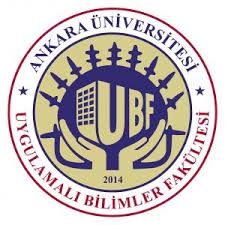 TEŞEKKÜRLER
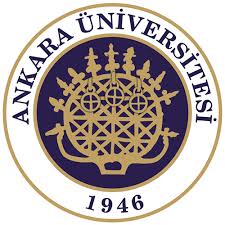 28